Unit 3  Safety
单元语法聚焦
[祈使句]
WWW.PPT818.COM
单元语法聚焦
教材典句
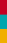 Look at this yellow star, Brian and Jenny! 
     布莱恩、詹妮，看这颗黄色的星星！
2.   Let me get the ladder for you.
      让我给你拿把梯子。
3.    Don't stand on chairs. 不要站在椅子上。
单元语法聚焦
4.  Be careful with scissors and knives!
    小心剪刀和刀子！
5.  Never smoke because of much pressure!
    永远不要因为压力大而吸烟！
单元语法聚焦
语法探究
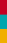 1. 定义
    祈使句是英语中的基本句型之一，用来表达建议、命令、请求、警告、劝告、禁止等语气。祈使句的主语一般为第 
    ________人称，通常可以________。为了使语气更加客气或缓和，可在句前或句末加上________一词。
二
省略
please
单元语法聚焦
2. 构成
    (1)祈使句的肯定形式一般以________动词或________动词原形开始，也可以以动词let 开始。
    (2)祈使句的否定形式一般在句首加________或________。
    (3)以let开头的祈使句：
    肯定句：Let him come in.
    否定句：Don't let him come in.或Let him not come in.
be
实义
never
don't
单元语法聚焦
(4)有些祈使句可用No开头，表示禁止。
     No smoking, please. 请不要吸烟。
     No photos! 禁止拍照！
单元语法聚焦
3. 拓展
    (1)祈使句的反意疑问句
    ①祈使句的反意疑问句，若陈述部分是否定句，则附加问句只能  
    用will you。若陈述部分是肯定句，附加问句既可用will you，也可用won't you。
    ②let's开头的祈使句用于提出建议，包括对方，其附加问句用shall we。let us开头的祈使句表示征求对方许可，其附加问句用will you。
单元语法聚焦
Don't do that again, will you?
Go with me, will you/won't you?
Let's go, shall we?
Let us take an exam, will you?
(2)祈使句用于两个重要句型
①“祈使句＋and＋表结果的陈述句”用来叙述肯定的条件。
②“祈使句＋or＋表结果的陈述句”用来叙述否定的条件。
单元语法聚焦
[注意] 这两个句型都可以改写为if引导的条件状语从句。
Work hard, and you will pass the exam.
(＝If you work hard, you will pass the exam.)
Work hard, or you will not pass the exam.
(＝If you don't work hard, you will not pass the exam.)
单元语法聚焦
实战演练
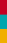 Ⅰ.单项选择
(　　) 1. 2017·白银    Boys and girls，________ learning and have fun.
                 A．keep       B．to keep 
                 C．keeping  D．kept
A
单元语法聚焦
(　　) 2. ________carefully, please! Look at the road sign. There is a  
                school ahead.
               A．Drive   B．To drive
               C．Driving  D．Drives
A
单元语法聚焦
(　　) 3. ________ patient with him, please. He is only three years old. 
               A．Don't  B．Be  
               C．Is         D．Does
B
单元语法聚焦
(　　) 4. 2017·渝北    ________throwing those stones, please.
               A．Stop          B．Stops 
               C．Stopping   D．Stopped
A
单元语法聚焦
(　　) 5. 2017·安徽    Hold your dream，________ you might regret  
                some day.
                A．and  B．or  
               C．but    D．so
B
单元语法聚焦
(　　) 6.2017·滨州—I want to be a teacher when I grow up.
                —Work hard，________ your dream will come true.
                A．or          B．but 
               C．though   D．and
D
单元语法聚焦
Ⅱ. 按要求完成下列各题
1. 2017·达州    This warning sign tells us not to pick flowers. (保持句意基本不变)
    This warning sign says “________ ____________ flowers”．
2. 2016·天水    Tell him the truth at once, or he will be angry. (改为主从 复合句)
________ ________ don't tell him the truth at once, he will be angry.
pick/No picking
Don't
you
If
单元语法聚焦
3. 2017·天水Let us go hiking, ________ ________？ (完成反意疑问句)
4. You should be relaxed. (改为祈使句)
    ________ ________， please.
5. Don't park here. (改为同义句)
    ________ ________！
will
you
relaxed
Be
parking
No